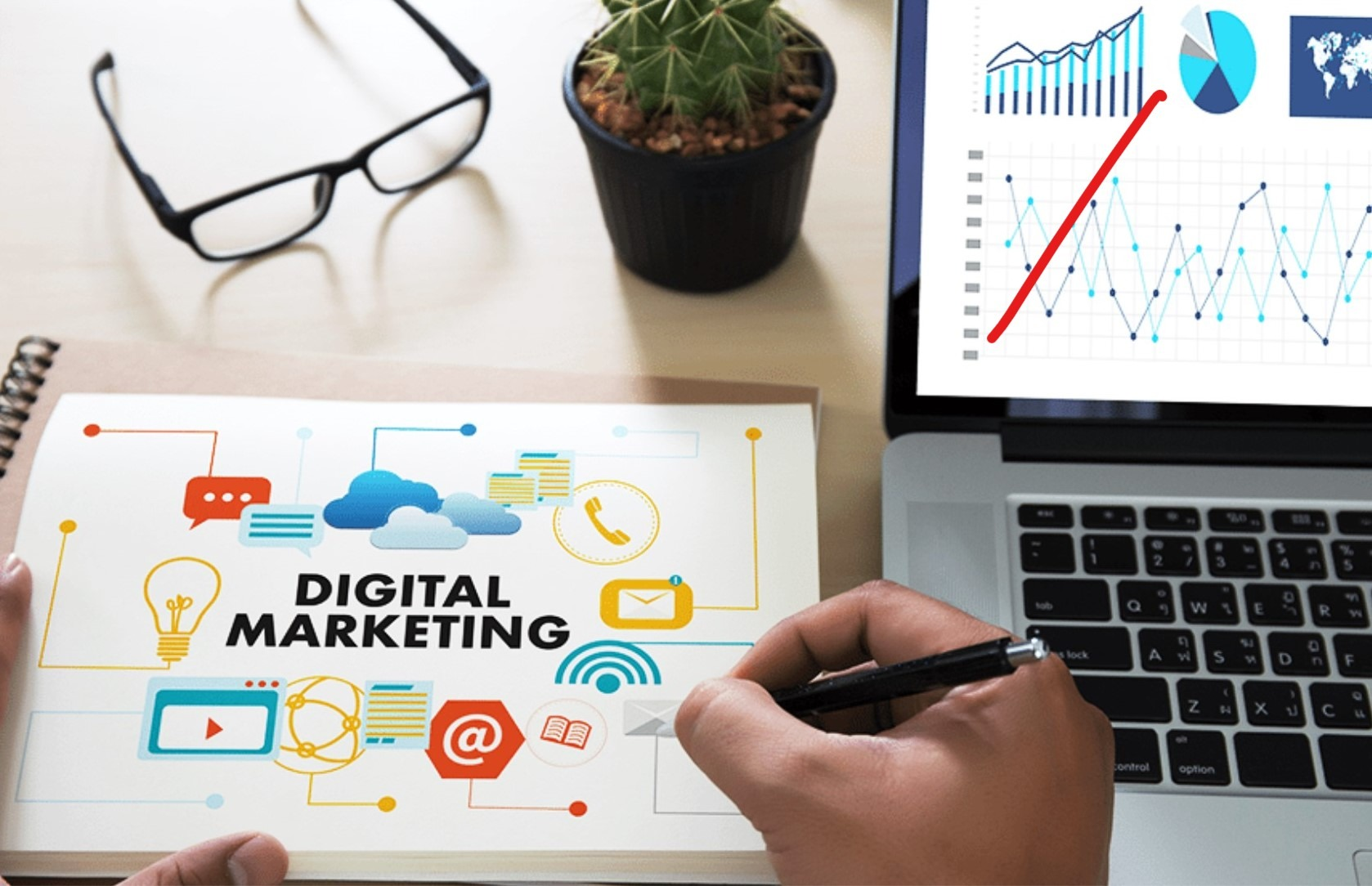 Section 9
Digital MarketingSET UP A MARKET RESEARCH
Prepared for 
Magister Management Class
Esa Unggul University


Prepared by
Diana Fajarwati
KHI, 4 Mei 2019
Syllabus
The first half of semesters will explore the digital marketing concepts
Marketing in Digital World
Digital Tools for Effectively Distribution
Digital Analytic for Marketing Professional #1
1
4
7
Pengumpulan data-data sosial media
Kerangka analisa
Visualisasi data
Basic Concept: Place
Digital Concept: New Retail 
Digital Concept: 3D Printer
What is Digital Marketing
History of Digital Marketing
The Changes of Consumer Behavior
Digital Tools for Developing Innovative Product
Digital Tools for Setting Right Price
Marketing in an Analog World
2
5
8
Basic Concept: Product
Digital Concept: Customer Co-Creation
Digital Concept: Doppelgänger Brand
Analog vs Digital
4 cara dunia analog mempengaruhi digital
Transformasi analog ke digital
Basic Concept: Price
Digital Concept: Pay what you want
Digital Concept: Pricing comparison tools
3
Digital Tools for Persuading Costumers
6
Digital Analytic for Marketing Professional #1
Basic Concept: Promotion
Digital Concept: Authenticity
Digital Concept: User-Generated Content
Memahami berbagai web analytics
Kerangka analytic dan memilih web analytic yang tepat
Syllabus
…… while the second half of semester will exercise some online tools
Set Up Market Research
Search Engine Marketing
E-Commerce/ Marketplace
9
4
7
E-commerce concept
Exercise : Lazada account
Concept of SEO
Exercise : creating keyword, text search
Web analytic type and usage
Exercise : Google Analytics
Email Marketing
Video Marketing
Wrap Up
10
5
8
Why company need e-mail marketing to growth the business
Exercise : MailChimp
Summary all the subject
Finale assignment
Element and content of attractive video marketing
Exercise : creating YouTube account
3
Display Marketing
6
Social Media Marketing
Introduction wordpress, wix, weeby
Exercise ; creating own website
Different form of social media, the rule of engagement
Exercise : Facebook Marketing
Where it All Begin ?
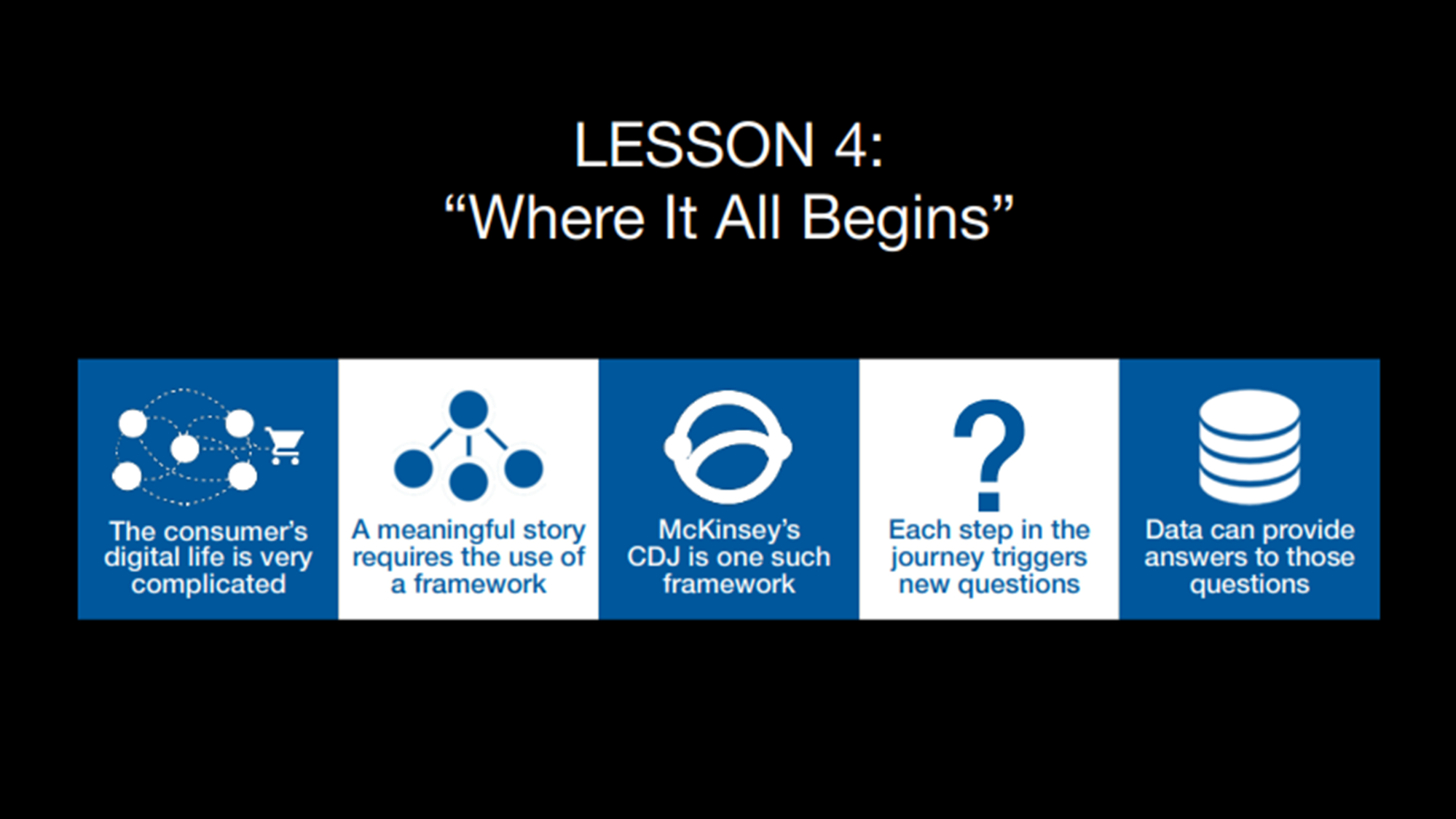 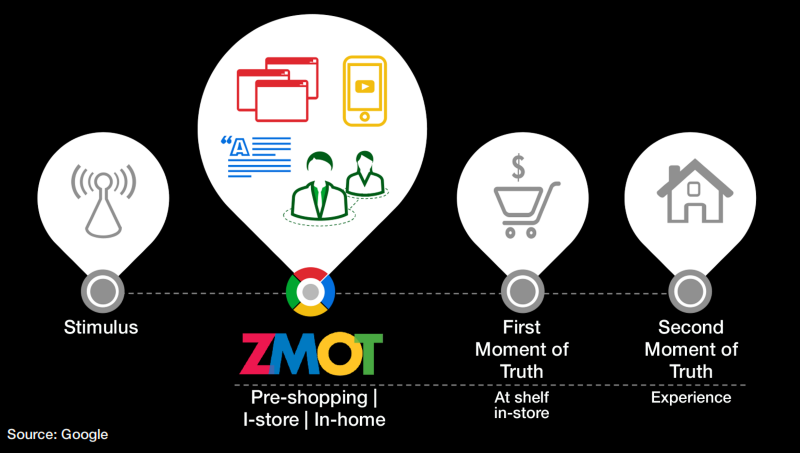 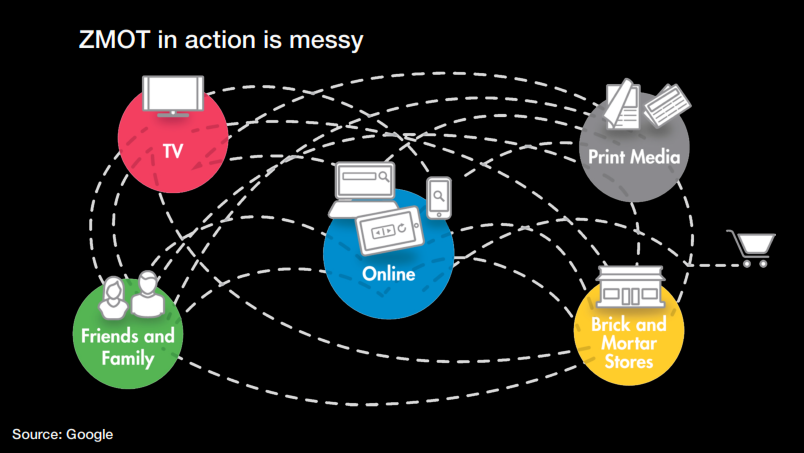 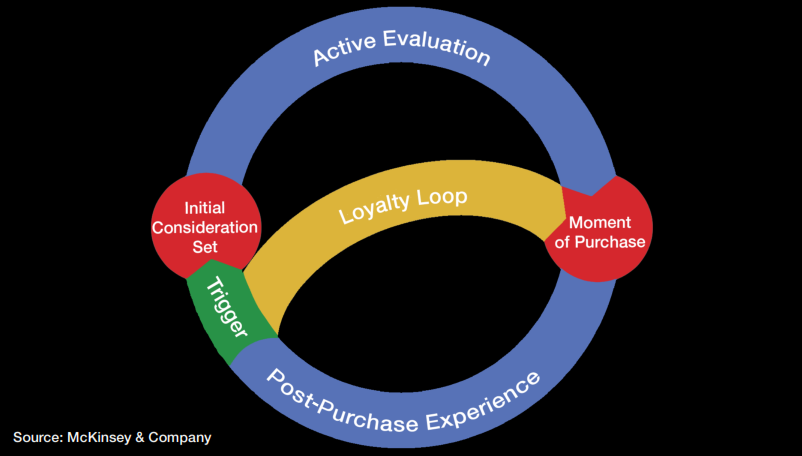 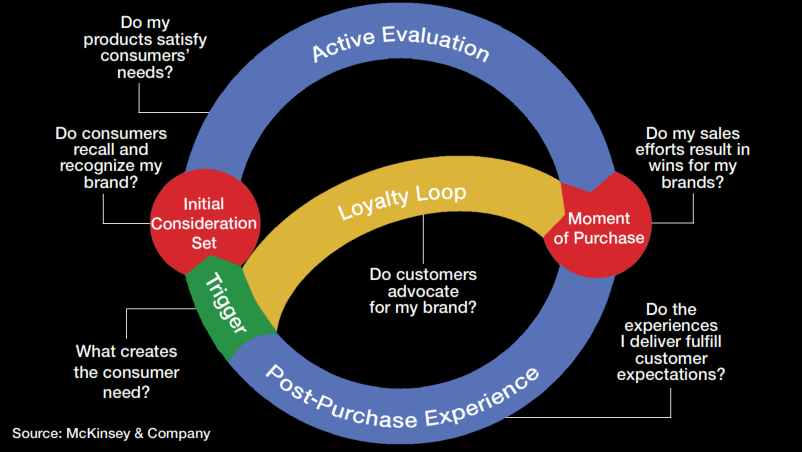 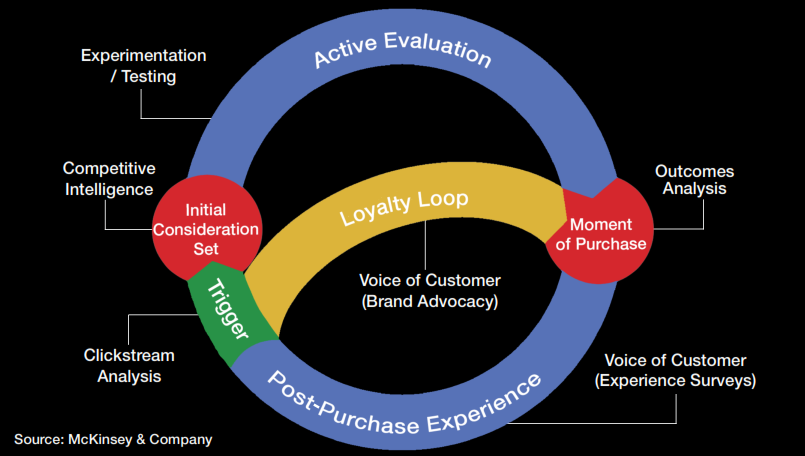 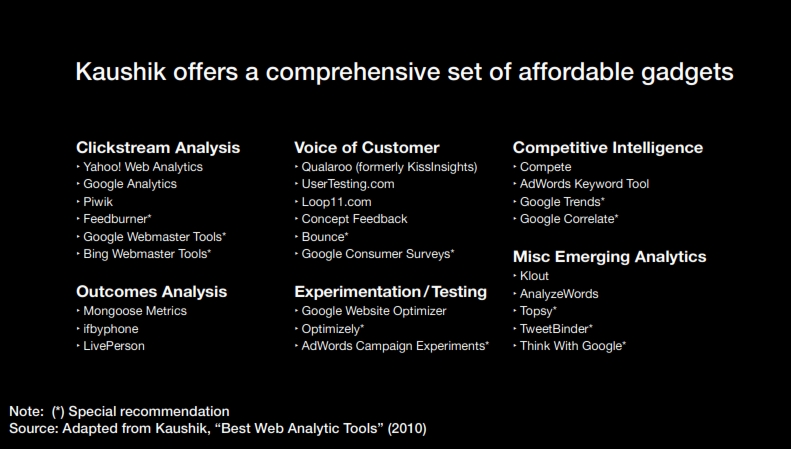 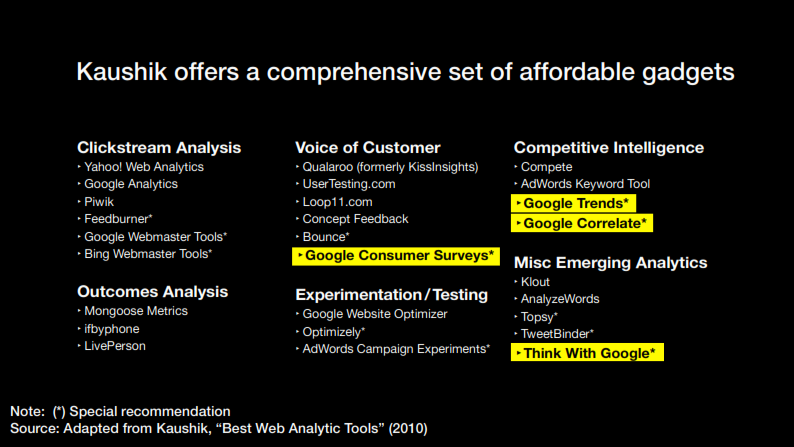 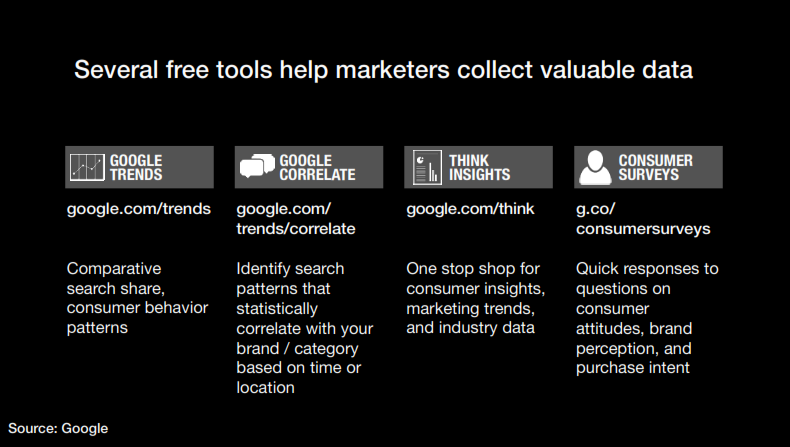 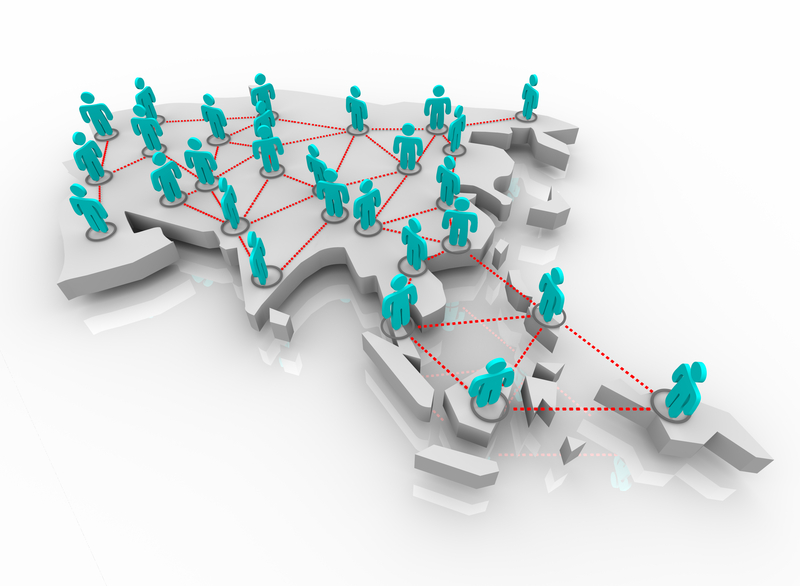 Google Trends
Google Trends Usage
1.  Measure Brand Popularity
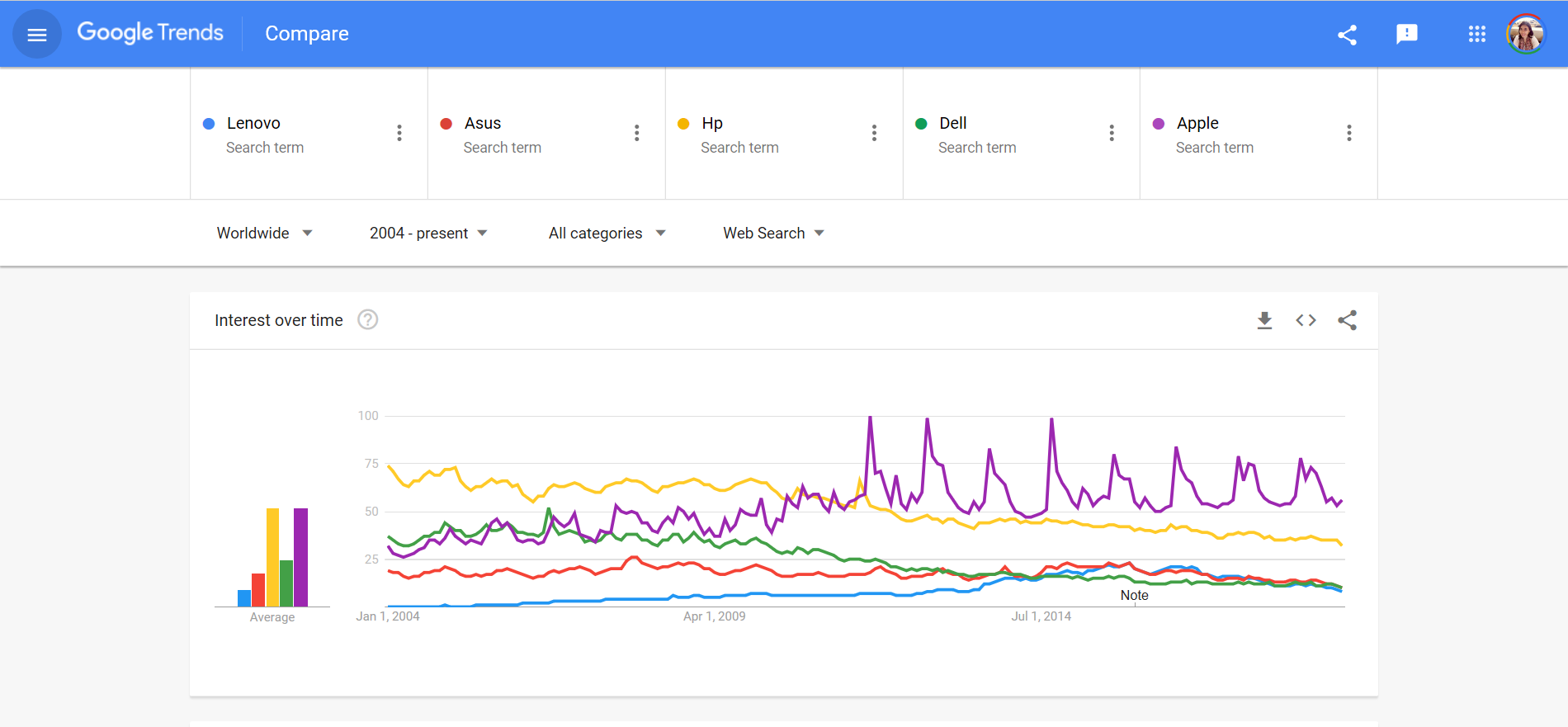 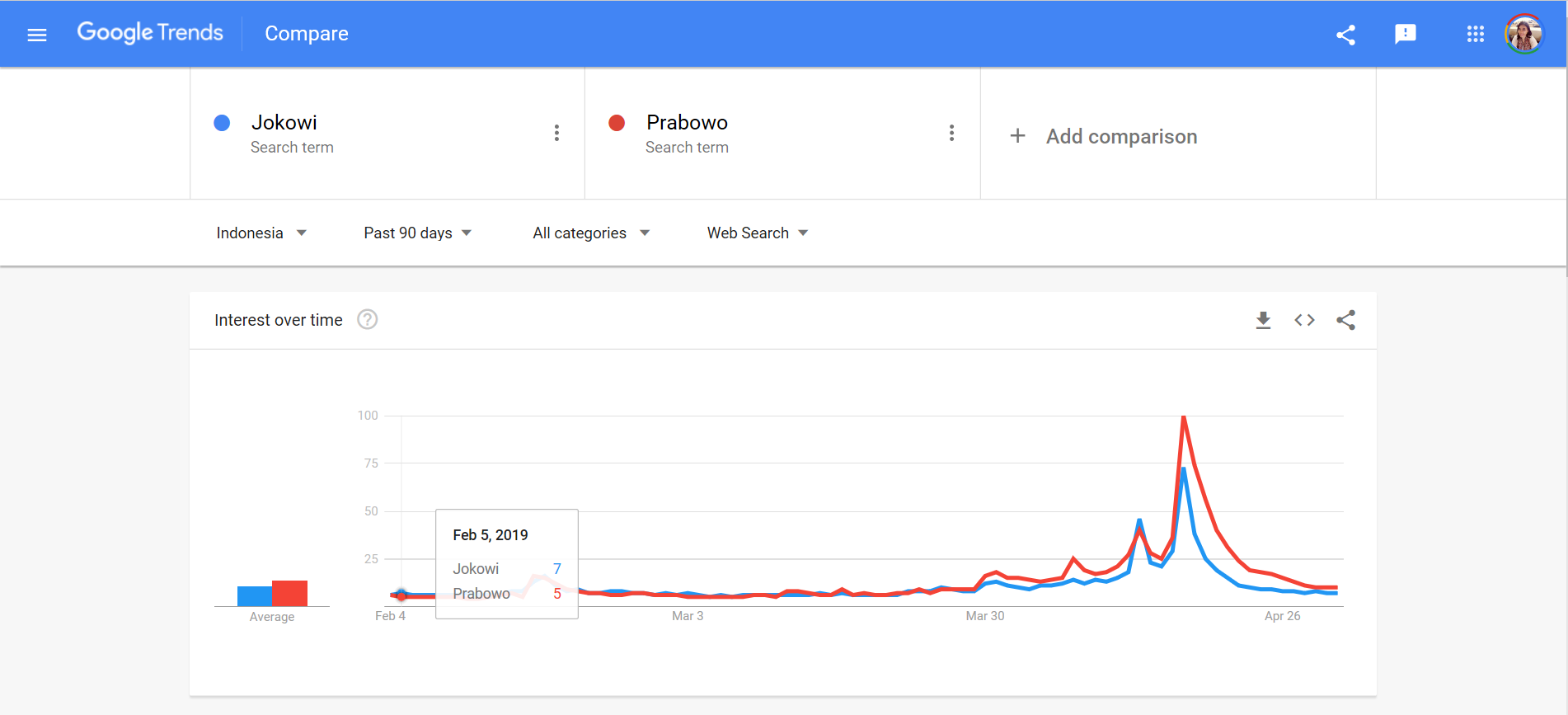 2. Prepare a Business Trip
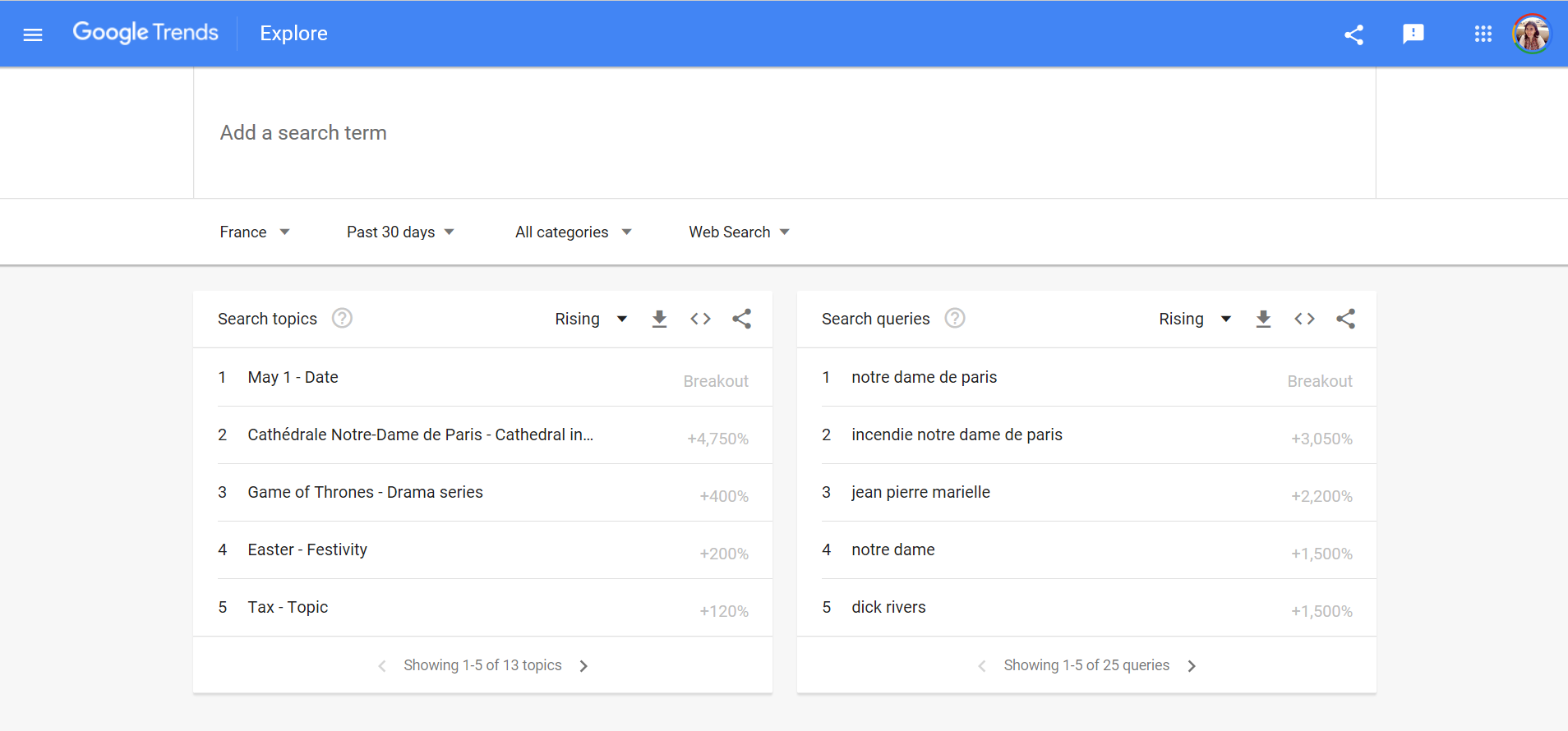 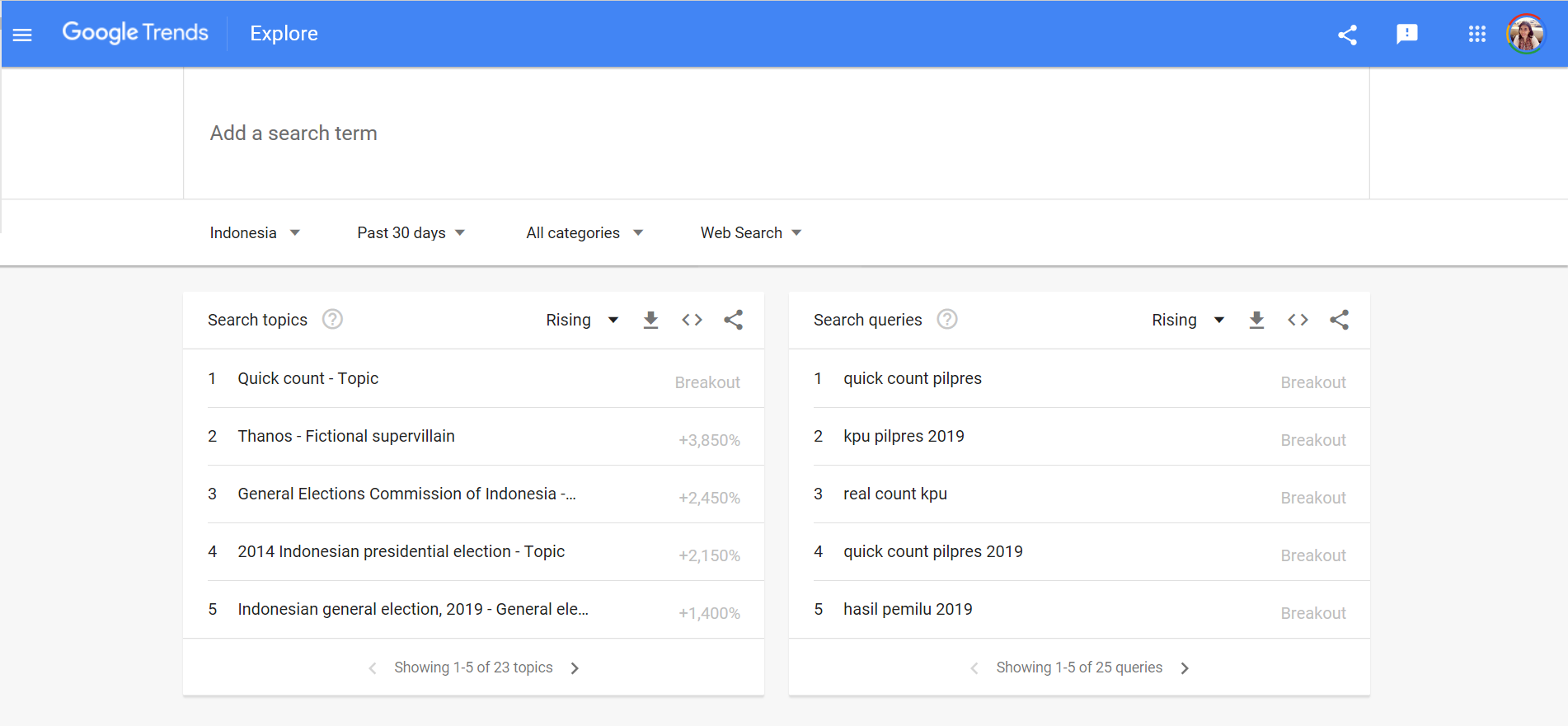 3. Track a Trends
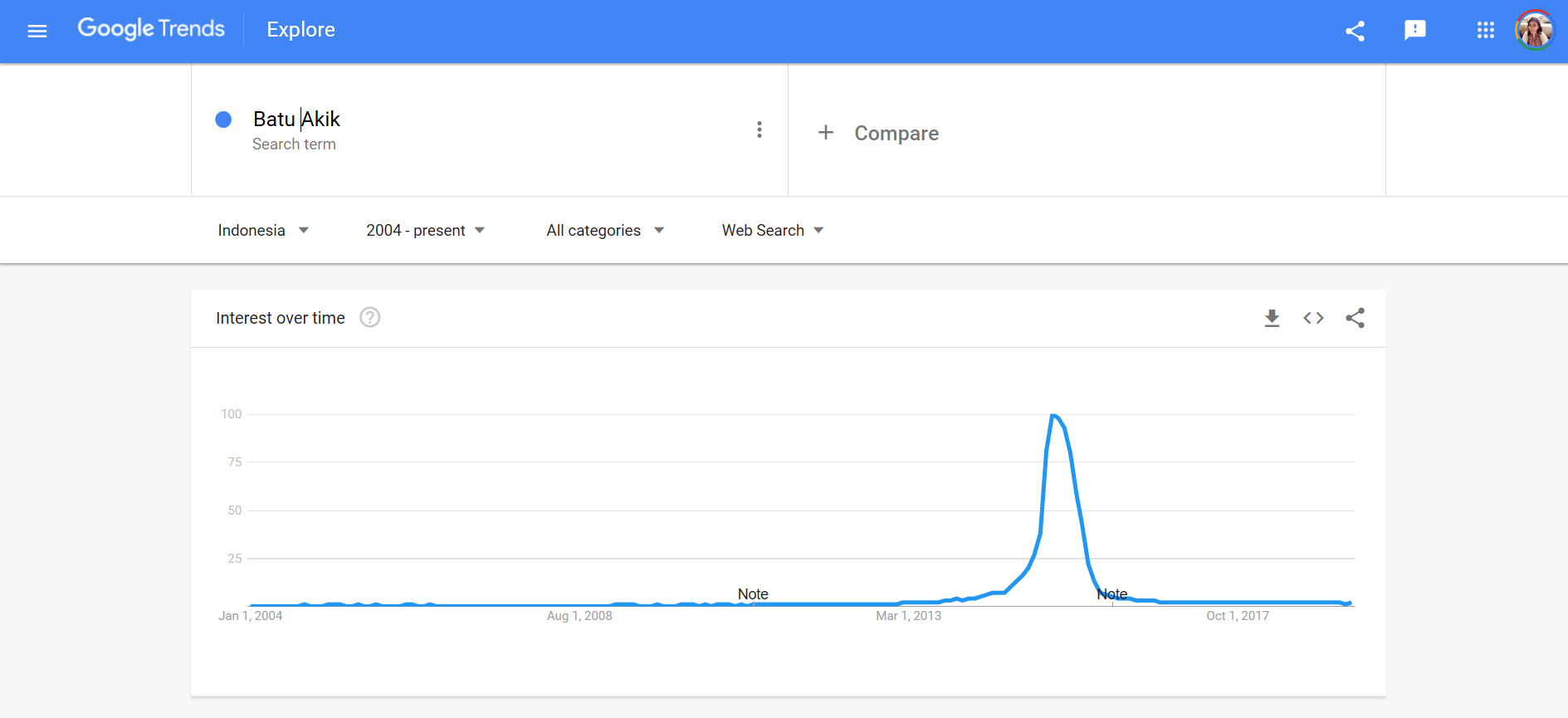 4. Effective Communication
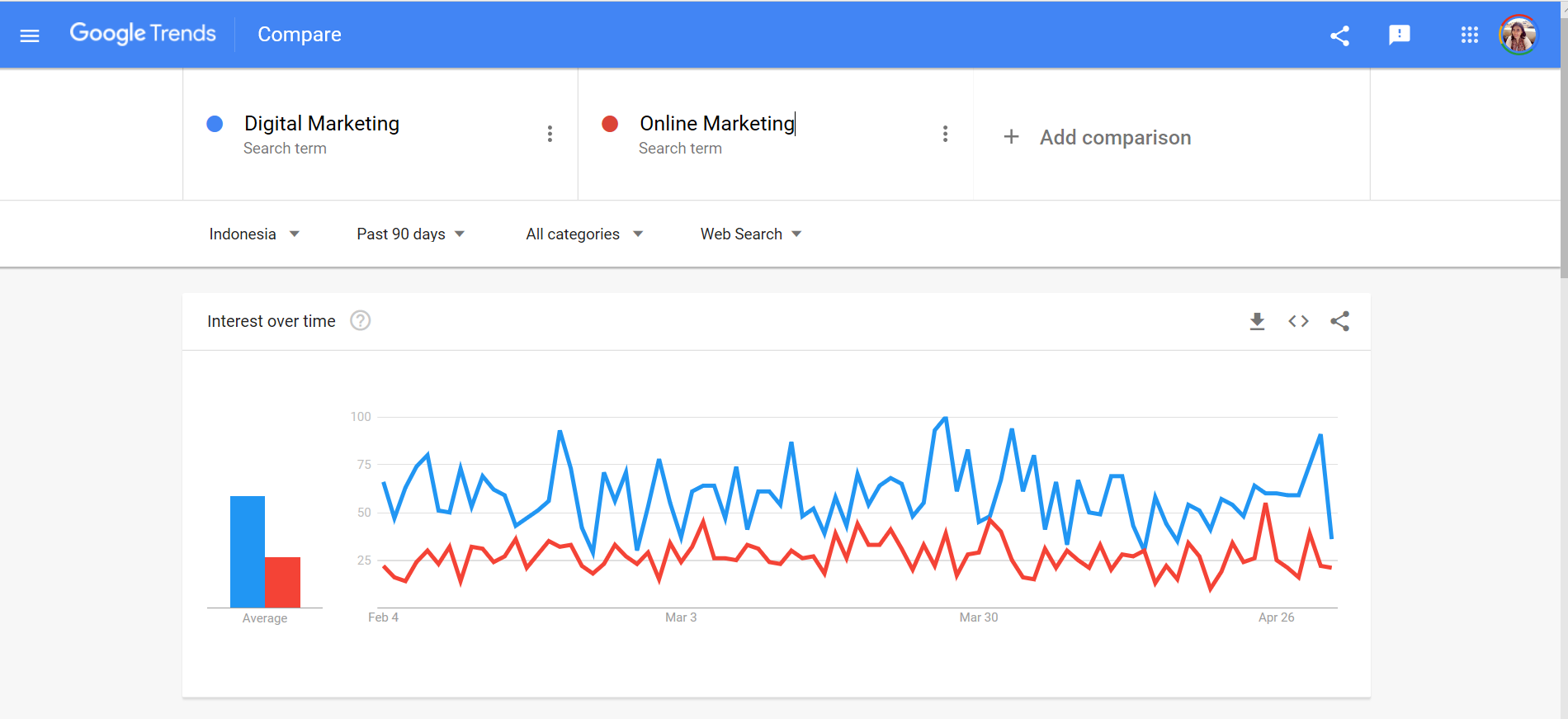 5. Related Key Word
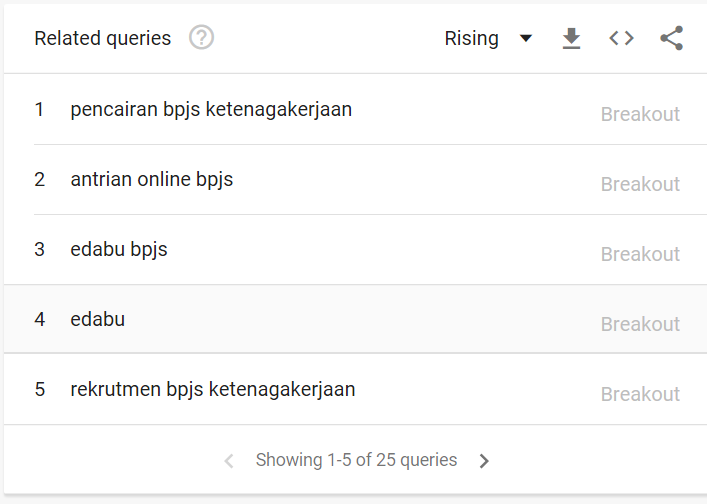 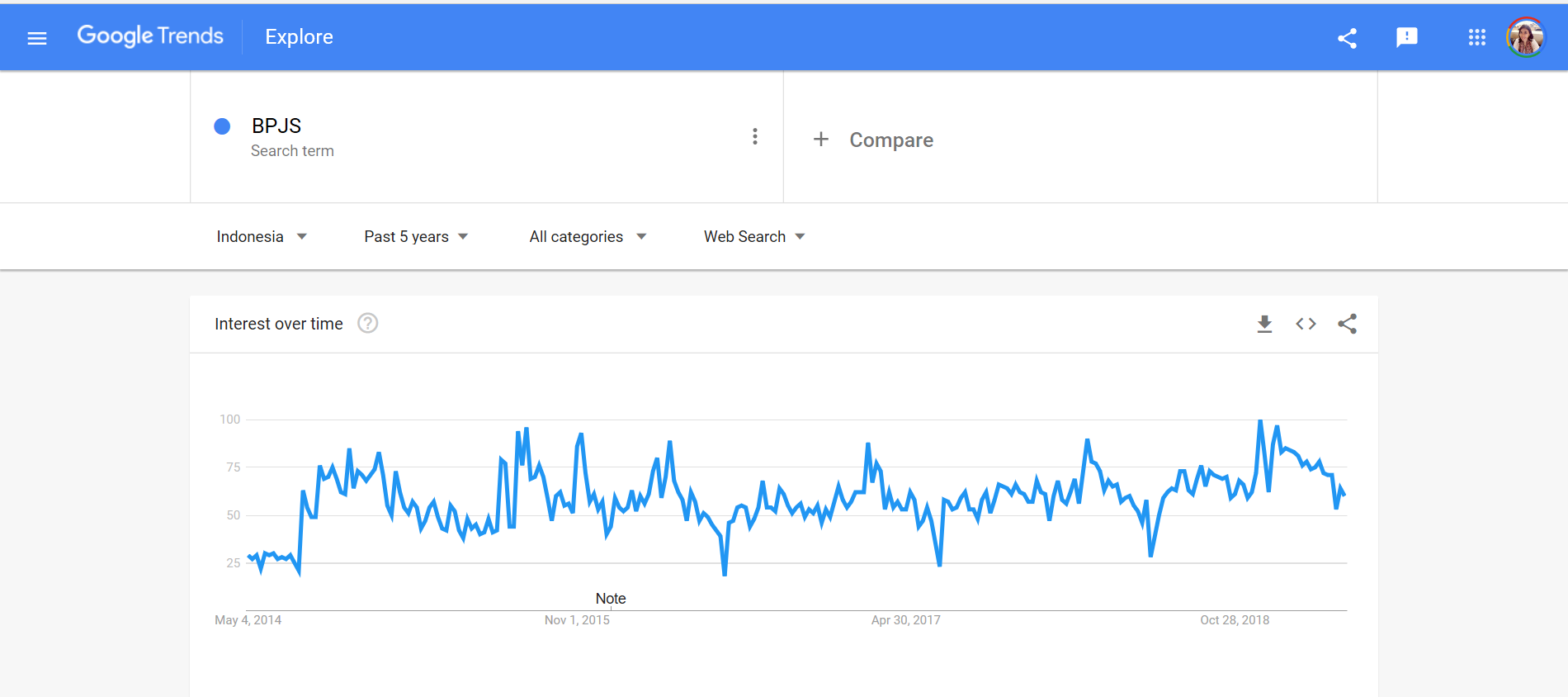 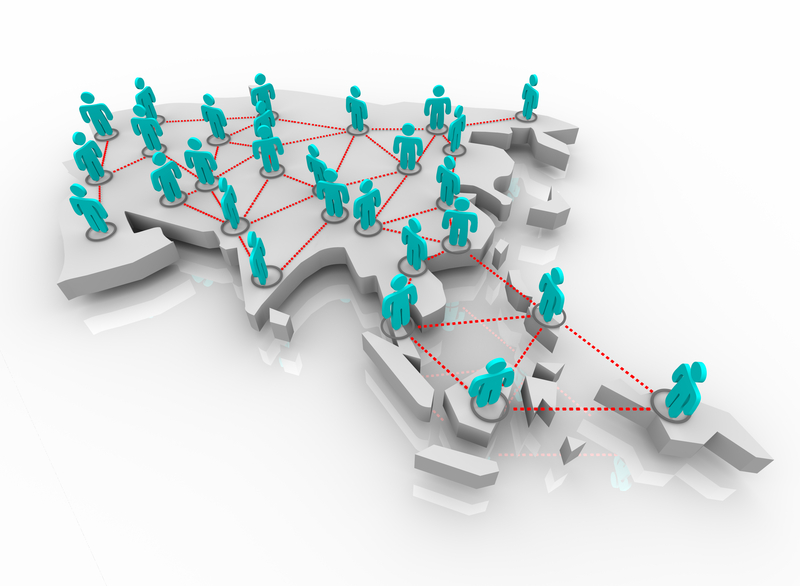 Think with Google
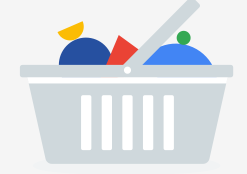 Consumer Insight
Explore real-time data to glean insights about consumer research, shopping and purchase behaviors. Make more strategic decisions about your marketing campaigns and ad spending.
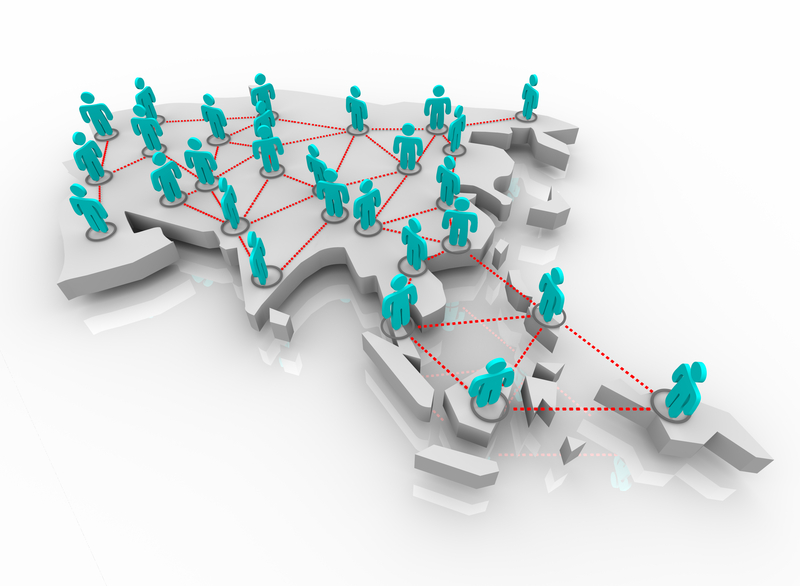 Google Survey
How to Find a Hungry-to-Buy Audience with 3 Simple Questions
What is Biggest problem with xxx
Why would it make a difference in your by to get a good answer for the problem or get a solution for a your need ?
How difficult had it been for you ?
Major Issue
How to create Contact
Export from Google
Export from LinkedIN

Subject Line
Interesting and appealing for Audience

Posting Through Social Media
Facebook Fan Page
Joint the Group List
How to Get Valuable Feedback Without Sending a Survey
1.  Meet people in person 
“what is the biggest single problem to do your business”
What different you get when you can managing good employee

2.  Go to FB Group and see the conversation
See from conversation

3.  See from the review from market place 
Tripadvisor  -- see what people like, and people not happy
Thank You !
End